Brand promise canvas
GROW PHASE
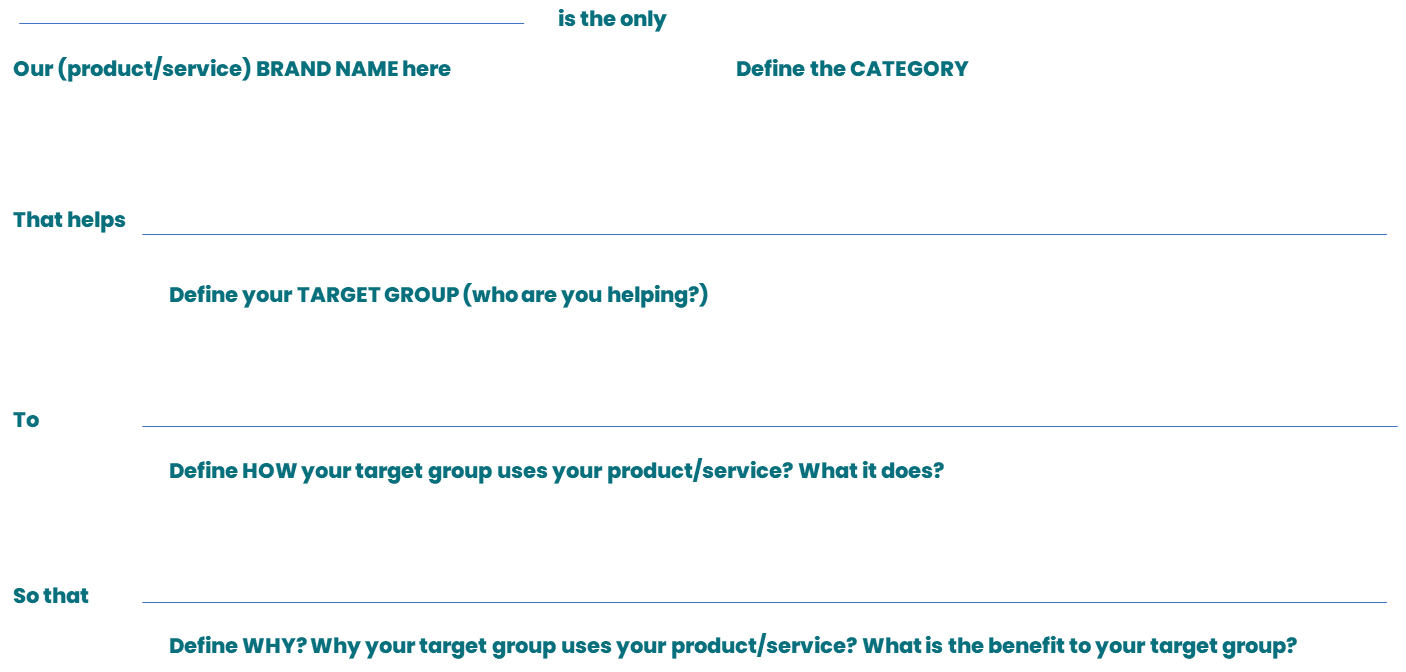 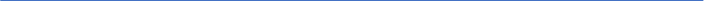 This work is licensed under CC BY-SA 4.0. To view a copy of this license, visit http://creativecommons.org/licenses/by-sa/4.0/
Brand promise canvas example from Circular design guide
GROW PHASE
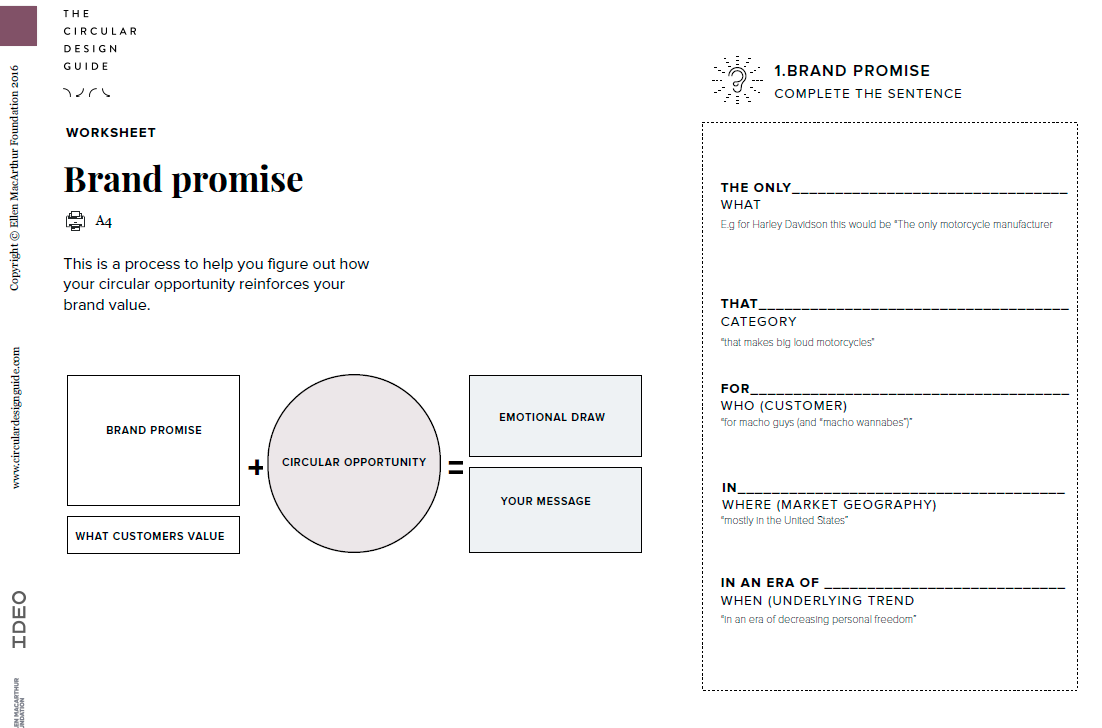 This work is licensed under CC BY-SA 4.0. To view a copy of this license, visit http://creativecommons.org/licenses/by-sa/4.0/